Репресивні заходи російського уряду проти українського друкованого слова
ПЛАН
1. Історичні умови, що передували Валуєвському циркуляру 1863 року.
 
2. Зміст документа,  доля української журналістики.
 
3. Історичні передумови Емського указу 1876 року. Зміст документа та його наслідки.
Література
1. Михайлин І. Л. Історія української журналістики ХІХ століття: Підручник / І.Л.Михайлин. – К.: Центр навчальної літератури, 2003. – 720 с.
2. Животко А. Історія української преси / А.Животко. – К.: Наша культура і наука, 1999. – 368 с.
3. Михайлин І. Л. Нарис історія журналістики Харківської губернії. 1812-1917 / І.Л.Михайлин. – Х.: Колорит, 2007. – 366с.
4. Тимошик М. „К печатанию не должно быть позволено” / М.Тимошик // Урок української. – 2000. – № 4. – С. 15-19.
5. Тимошик М. Валуєвський циркуляр: як, ким, чому? / М.Тимошик // День. – 17 липня. – 2013. – С. 4.
7. Панченко В. „Діамант дорогий” на роздоріжжі історії / В.Панченко // Дивослово. – 2005. – № 1. – С. 2-6.
ПЕРЕДУМОВИ ВИНИКНЕННЯ ВАЛУЄВСЬКОГО ЦИРКУЛЯРУ
1. Українське відродження, яке розпочалося наприкінці 1850-х років унаслідок загальнополітичного потепління в Росії, пов'язаного з «епохою великих реформ»:
 виникнення громад; заснування недільних шкіл для народу з українською мовою навчання;
 активізація творчої діяльності українських письменників і українського книговидавництва; 
 перехід у журналістиці від альманахових спроб до справжніх періодичних видань. На твердий грунт стає «Основа» – перший у Росії український за мовою і суттю друкований періодичний орган.
   Процес українського духовного відродження загрожував цілісності й неподільності Росії, з погляду імперського мислення він повинен був бути негайно зупинений.
2. У 1863 році в Польщі розпочалося національно-визвольне повстання, метою якого була реставрація Польської Речі Посполитої в кордонах 1772 року, тобто до першого розподілу цієї держави  до того часу, коли вона включала в себе й велику кількість українських земель. 
   Перед Російською імперією постала реальна загроза прецеденту відторгнення національних окраїн. Уся військова й дипломатична могутність імперії була кинута на придушення повстання. Лише в травні 1864 року польське повстання було розгромлене Росією.
    Польське повстання засвідчило перед російською громадською думкою, якою могутньою силою володіє будь-який національно-визвольний рух і яку страшну загрозу для імперії становить пробудження національної свідомості в мільйонних масах українського народу.
ДОКУМЕНТ
«Цензурне відомство давно вже звернуло увагу на появу в друці значного числа книг, що видаються на малоросійському наріччі.
   Стежачи з особливою увагою за спрямованістю усіх видань для народу на малоросійській мові, яких розплодилося у значній кількості, не можна було не прийти до позитивного висновку в тому, що вся літературна діяльність так званих українофілів має бути віднесена до прикритого лише благовидними формами зазіхання на державну єдність і цілість Росії...
   У писаннях сучасних діячів українофільства не лише проглядається, а й висловлюється прямо думка про відокремлення Малоросії від усієї Росії, відокремлення поки що лише літературне, але за яким природно і навіть неминуче має прийти прагнення до відокремлення політичного, бо ніщо не об’єднує людей в політичному відношенні так сильно, як єдність мови і літератури, і навпаки, ніщо не роз’єднує їх так, як відмінність мови і писемності. Допустити створення особливої простонародної літератури на українському наріччі означало б покласти міцну основу для розвитку переконання у можливості здійснити в майбутньому відчуження України від Росії».
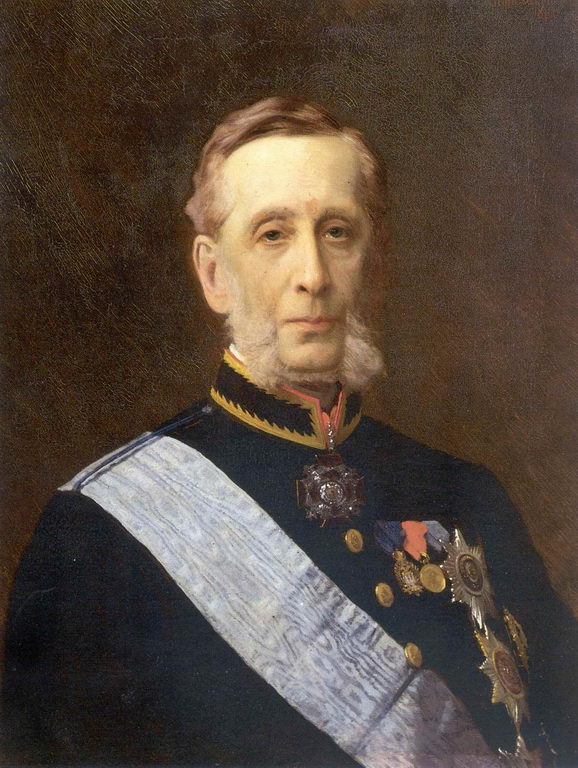 Петро Олександрович Валуєв
М.Костомаров 
у статті «Українофільство» цитує анонімну записку до пана Валуєва: «На уряді лежить відповідальність за спокій і цілісність вітчизни, і тому він зобов’язаний проти всякого явища, що загрожує спокою й цілісності, вживати всі необхідні заходи.
Якщо ж буде доведено, що якась мова або наріччя з простого засобу для вираження думки обертають у знаряддя політичних цілей і роблять умовним знаком шкідливого напрямку, то уряду залишається зважити: чи є, крім цензурної заборони, якісь інші надійні, достатні, і причому більш зручні, засоби для відвернення зла, і тільки тоді, якщо їх немає, вдатися до заборони».
    Лише через багато років було назване ім’я донощика – російський публіцист, літературний критик, редактор журналу «Русский вестник» Михайло Катков.
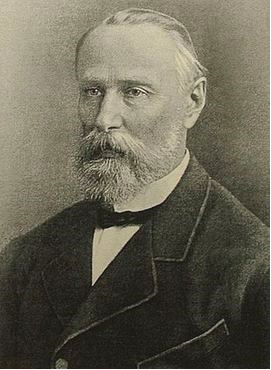 Михайло Катков
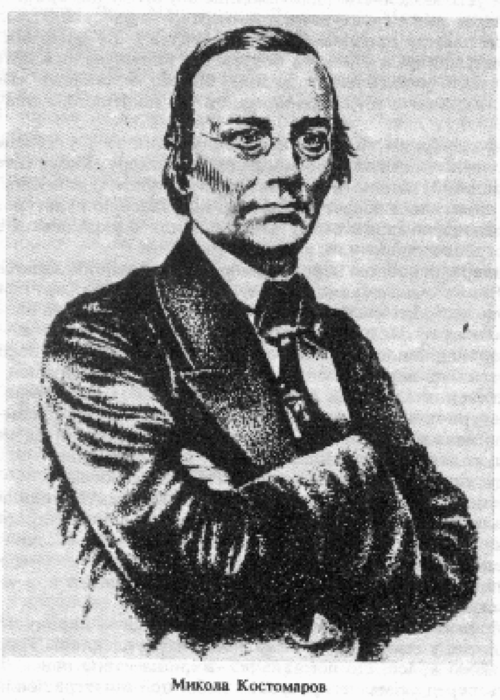 З «Автобіографії» М.Костомарова: «… я звернувся особисто до міністра внутрішніх справ Валуєва, який призначив мені побачення на своїй дачі… і   повідомив мені, що хоча думка про написання популярних творів по-українськи з метою поширення в народі корисних знань не лише не злочинна, але й похвальна, однак у теперішній час уряд за своїми міркуваннями вважає потрібним призупинити її, щоб не дати підстав злонаміреним людям скористатися для інших цілей і під виглядом дозволеного поширення в народі науково-популярних книг не дати їм можливості поширювати злочинні підбурювання до заколотів і безпорядків. Услід за тим я довідався, що відбулася заборона друкування по-українськи книжок, що мають навчальне значення».
ЗМІСТ ВАЛУЄВСЬКОГО ЦИРКУЛЯРУ
1) уже давно в пресі йдуть дискусії про можливість існування самостійної української літератури. Останнім часом це питання різко політизувалося. Раніше твори українською мовою були зорієнтовані на освічені верстви Південної Русі, але тепер призначаються для «маси неосвіченої». Під виглядом поширення освіти ці твори переслідують злочинні політичні задуми (сепаратизм);
2) у С.-Петербурзі вже збираються пожертви на видання дешевих книжок українською мовою. Цензура відчуває утруднення, адже в усіх навчальних закладах Росії до використання українська мова не допущена, а питання про її використання для цього викликає обурення в самих малоросів...Вони доводять, що ніякої малоросійської мови не було, немає і бути не може…;
3) по цензурному відомству віддавався такий наказ:
 друкувати українською мовою тільки твори художньої літератури;
 заборонити пропускання книжок українською мовою:
а) духовного змісту,
б) навчальних,
в) призначених для початкового читання народу. 
   Розпорядження віддавалося як тимчасове, як таке, що має діяти до остаточного розв’язання в законодавчому порядку питання про навчання грамоті на місцевих рівнях.
НАСЛІДКИ ДЛЯ УКРАЇНСЬКОГО ДРУКОВАНОГОСЛОВА
1. Це був сигнал для цензури полювати на будь-яку українську книжку. Навіть твори художньої літератури, нібито дозволені до друку Валуєвським циркуляром, опинилися під прискіпливою увагою контрольних органів. Унаслідок чого одна з десяти художніх книжок дозволялася до друку. Вихід у світ українських книжок катастрофічно скоротився. Так, у 1866 році їх не було видано жодної. 
2. Після Валуєвського циркуляра під забороною опинилася українська журналістика в Росії. 
Протягом семи років після виходу Валуєвського циркуляру, у Росії було видано всього 23 українські книжки.
ПЕРЕДУМОВИ ВИНИКНЕННЯ ЕМСЬКОГО УКАЗУ
Підписанню Емського указу передувало пожвавлення українського культурного руху, центр якого перемістився з С.-Петербурга в Київ. У 1869-1870 роках була здійснена знаменита етнографічна експедиція Павла Чубинського, матеріали якої оброблялись і друкувались кілька наступних років. 
   У Києві на початку 70-х років продовжувала функціонувати «Громада», що нараховувала коло ста членів, зосередилися видатні наукові сили: В.Антонович, М.Драгоманов, І.Білик, П.Житецький, К.Михальчук, П.Чубинський, Б.Кістяківський, М.Лисенко, М.Старицький, І.Нечуй-Левицький, Панас Мирний. Цей колектив розгорнув дослідження з історії літератури й мови, фольклористики, етнографії, відбувалися цілком легальні зібрання, на яких обговорювалися наслідки наукової праці, читалися літературні твори, знову пробивала собі дорогу українська книга.
Саме тоді по українському відродженню знову було завдано нищівного удару. Не обійшлося тут без ганебного доносу до поліції. Його автором став український діяч освіти і культури Михайло Юзефович (1802-1889), ініціатор слідства в справі Кирило-Мефодіївського братства в 1847 році. Він і виступив ініціатором антиукраїнського указу 1876 року, тому його іноді ще називають «законом Юзефовича».
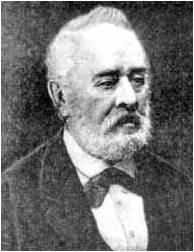 Михайло Володимирович 
                Юзефович
ЗМІСТ ЕМСЬКОГО УКАЗУ
1. Не допускати ввезення в межі імперії без особливого дозволу головного управління в справах друку будь-яких книг і брошур, що видаються українським наріччям.
2. Друкування й видання в імперії оригінальних творів і перекладів тим же наріччям заборонити, за винятком лише:
а) історичних документів і пам'яток і
б) творів красного письменства, але з тим, щоб при друкуванні історичних пам'яток безумовно утримувався правопис першоджерел; у творах же красного письменства не було допущено ніяких відступів від загальноприйнятого російського напрямку і щоб дозвіл на друкування творів красного письменства давався не інакше, як після розгляду в головному управлінні в справах друку.
3. Заборонити сценічні вистави і читання українською мовою, а також друкування нею ж тексту до музичних нот.
НАСЛІДКИ УКАЗУ
Задум російського уряду був цілком очевидним: призвести до цілковитої духовної непритомності слов’янський народ, асимілювати його з росіянами і за рахунок його примножити могутність імперії.
Усі спроби українців мати своє періодичне видання українською мовою визнавалися в Росії «не подлежащими удовлетворению». До 1905 року на теренах величезної Російської імперії не існувало жодного українського періодичного видання. Лишалася тільки можливість для проукраїнських налаштованих російських журналів і газет, як-от «Киевский телеграф», «Киевская старина», чи видання альманахової журналістики («Степь», «Луна» та ін.).
В умовах тотальної заборони українського слова український народ проніс непереможне прагнення залишитися самим собою. У 1882 році в Росії виникає український театр, тривалий час пересувний. Саме він сконденсував у собі мистецьку енергію українського народу, відіграв роль каталізатора національного пробудження.      
   Репресивні заходи російського уряду не припинили українського книговидання, розвитку української літератури. Національне духовне життя невпинно шукало способів реалізації. 
   Згодом українська журналістика поступово починає розвиватися на Галичині.